NVO – pagrindinĖ pilietinės visuomenės ORGANIZACIJASocial activism for seniors
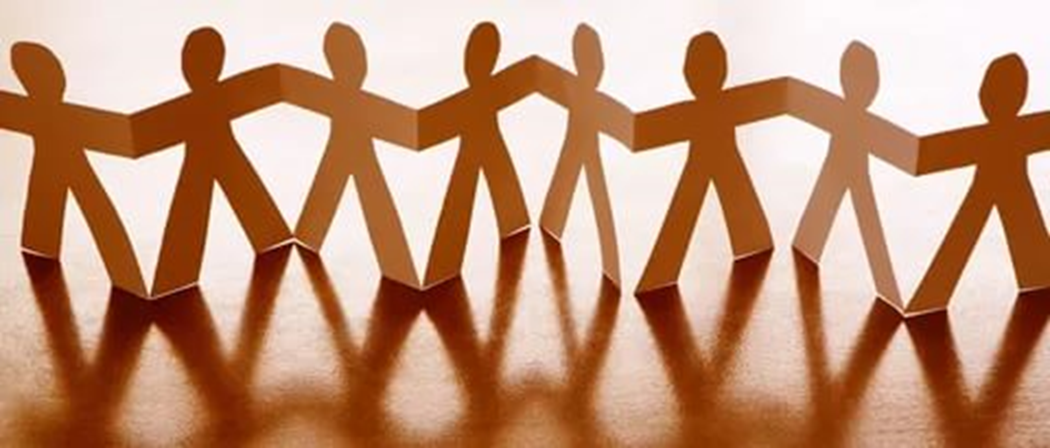 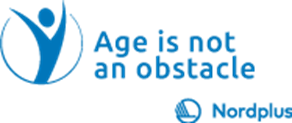 susivieniję asmenys pagal asociacijos principus
veikia nepriklausomai nuo vyriausybės
nevyriausybinės organizacijos - NVO
apibrėžimai
apibrėžimai
NVO RŪŠYS LieTuVOJE
- asociacija
- fondai
Asociacija yra savanoriška asmenų (narių) sąjunga, kuri dirba siekdama įstatuose nurodyto tikslo
Tai reiškia, kad tai narių organizacija, suburianti žmones, paremta asociacijų laisve
Asociacija, savo prigimtimi, nėra pelno siekianti institucija
Fondai ar fondas, yra lėšų šaltinių, kuris buvo įsteigtas nurodytam tikslui pasiekti, visuma.
Fonde nėra narių. Fondas gali turėti vieną ar kelis steigėjus, kurių steigėjo statusas išlieka visą gyvenimą.
Fondas nėra pelno siekianti institucija
Tenkinti neatidėliotinus žmonių poreikius
Ilgalaikio pobūdžio priemonės
NVO veiklos rūšys
Reikšmingiausios NVO mūsų šalyje (i)
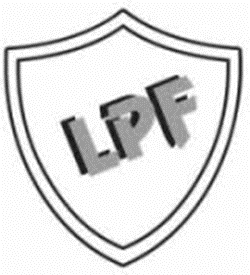 Lietuvos pensininkų sąjunga «Bočiai»
įkurta in 1991
Lietuvos pensininkų sąjungos „Bočiai“ nariai susibūrę visuose Lietuvos miestuose, rajonuose ir savivaldybėse atlieka daug edukacijos, ugdymo ir kultūros darbų 214-oje struktūrinių padalinių: 44-se bendrijose, 35-se skyriuose, 12-oje klubų, 17-oje sambūrių, 10-yje visuomeninių būrelių ir 88-se meno kolektyvuose.
Reikšmingiausios NVO mūsų šalyje (ii)
„Lietuvos pagyvenusių žmonių asociacija“ (toliau – LPŽA) buvo įkurta 1993 metais. 
LPŽA – tai savarankiška, pelno nesiekianti nevyriausybinė organizacija, atstovaujanti pagyvenusių žmonių interesus. Ji vienija 49600 narių visoje Lietuvoje. LPŽA turi savo bendrijas ir skyrius daugelyje Lietuvos savivaldybėse, į jos sudėtį įeina 75 organizacijos. LPŽA palaiko glaudžius dalykinius ryšius su kitomis nevyriausybinėmis organizacijomis šalyje ir užsienyje. 

Asociacija aktyviai dalyvauja Lietuvos pensininkų reikalų tarybos, veikiančios prie Socialinės apsaugos ir darbo ministerijos veikloje, daro įtaką Seimo ir Vyriausybės vykdomai socialinei politikai įgyvendinant socialinį teisingumą, padeda pensininkams spręsti jų socialinius, kultūrinius, buitinius, sveikatos apsaugos, teisinius ir kitus klausimus.
Pagyvenusių žmonių asociacija
LPŽA
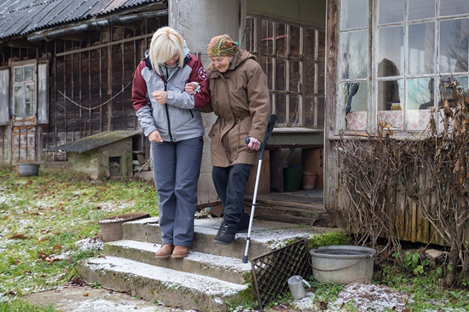 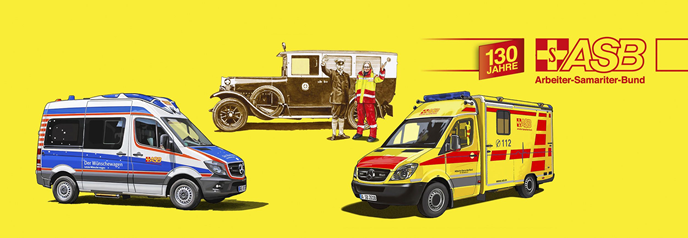 Reikšmingiausios NVO mūsų šalyje (iiI)
Medardo Čoboto trečiojo amžiaus universitetas
1995 mgydytojas, gerontologas, medicinos mokslų daktaras, 1990 metų Nepriklausomybės Akto signataras Medardas Čobotas (1928–2009), sekdamas pasaulio patirtimi ir puoselėdamas viltį turėti tokio tipo universitetą Lietuvoje, įkūrė Trečiojo amžiaus universitetą (TAU) Vilniuje ir tapo jo Rektoriumi
[Speaker Notes: Trečiojo amžiaus universitete yra daugiau nei 2500 skirtingų tautybių narių 12-oje fakultetų. Daugiausia narių yra kultūros, sveikos gyvensenos, turizmo ir užsienio kalbų fakultetuose. Fakulteto dekanai vadovauja akademinėms programoms, užtikrina darbo efektyvumą ir yra visada prieinami konsultacijoms ir patarimams.]
Reikšmingiausios NVO mūsų šalyje (IV)
EURAG - Europos pagyvenusių žmonių sąjungos Lietuvoje organizacija, siekiant sustiprinti vyresnio amžiaus žmonių teisių apsaugą, rūpintis jų gyvenimo kokybe, remiantis tarptautine patirtimi.
EURAG – Europos vyresnio amžiaus žmonių sąjungos padalinio Lietuvoje prezidentas P. Butkus
Politiškai aktyvus pilietis
https://www.youtube.com/watch?v=gbDa6qBwr2A
Apskritas stalas
Ačiū už dėmesį!